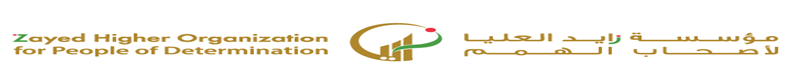 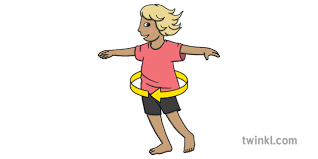 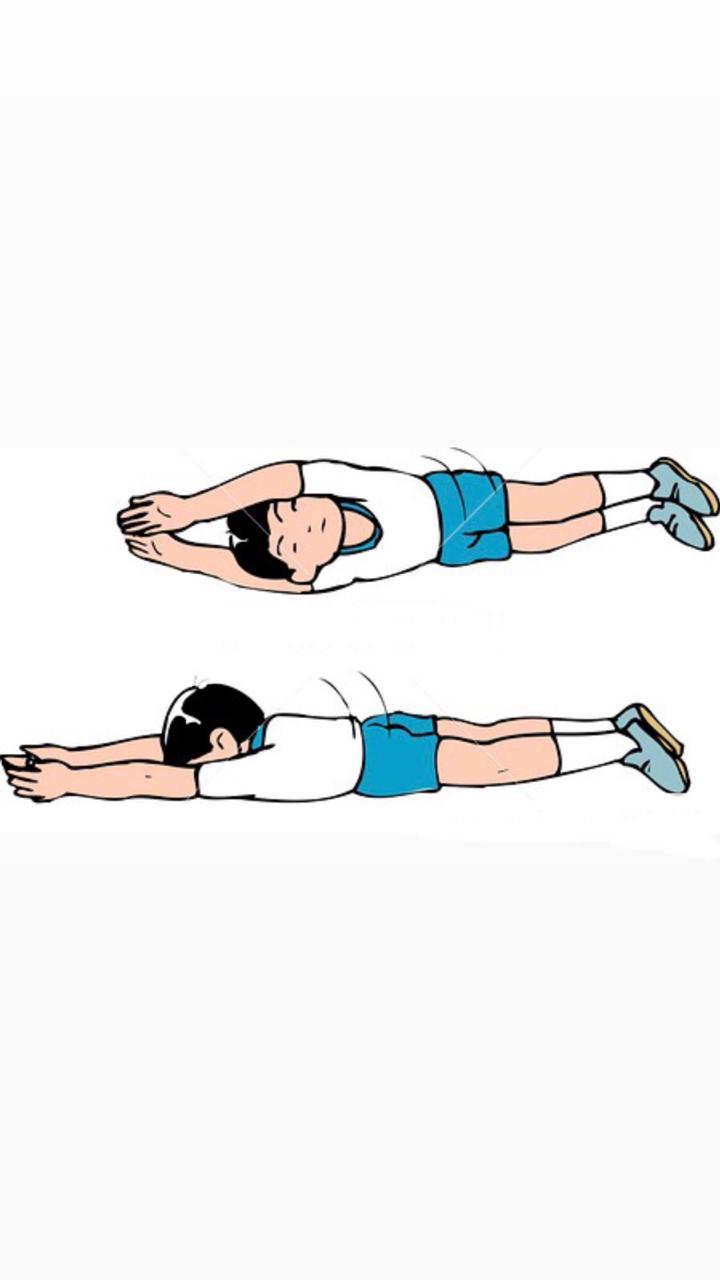 Rolling Rolling
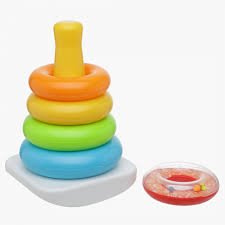 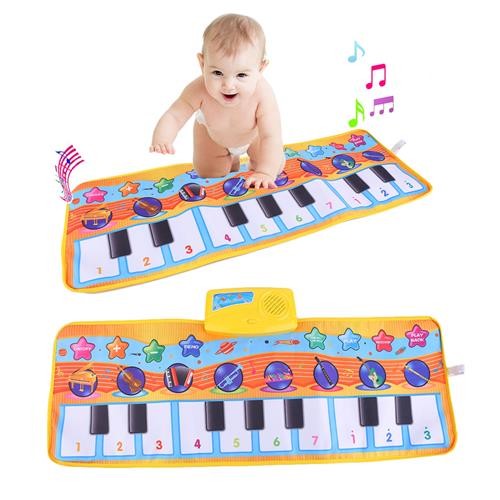 هيا نلعب لعبة ساندويتش مع معلمتي 
الأدوات: سجاده
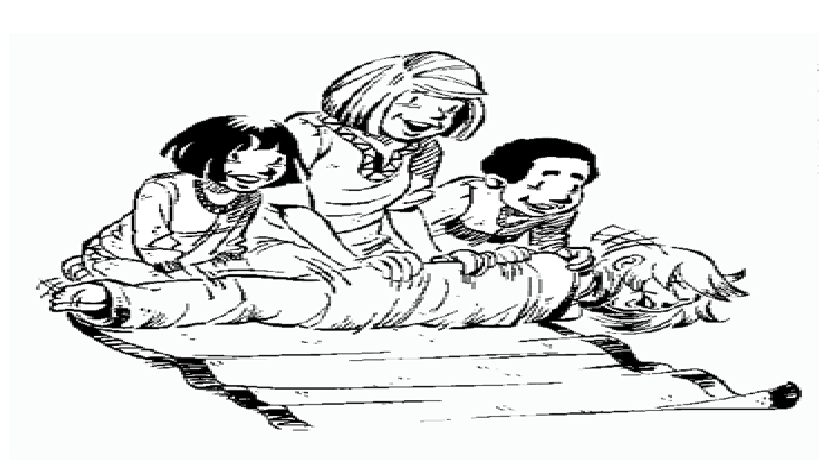 دحرج الأجسام  للأمام وللخلف
الأدوات : كره , أسطوانة
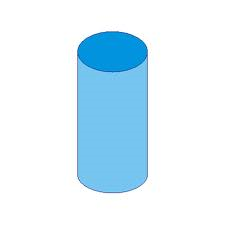 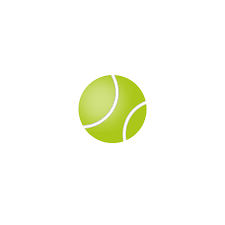 طبق ما في البطاقة
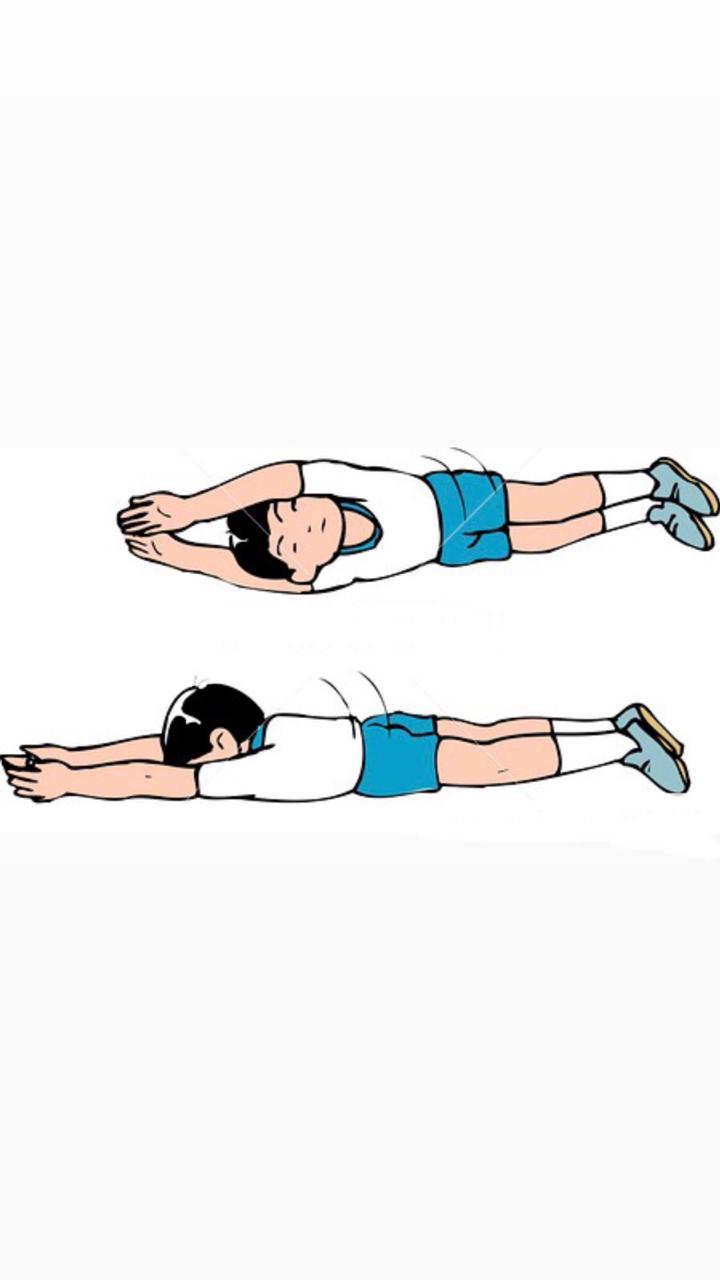 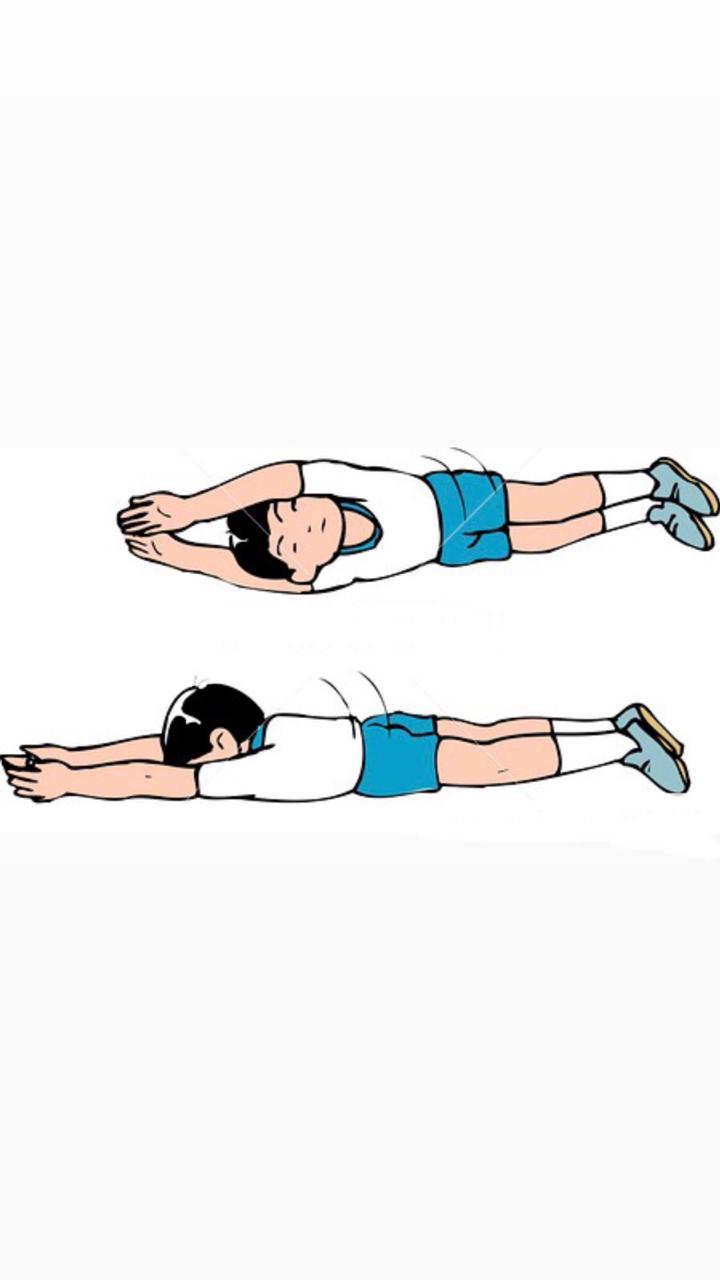